<Подводные камни C#>
Гайдар Магдануров
Microsoft
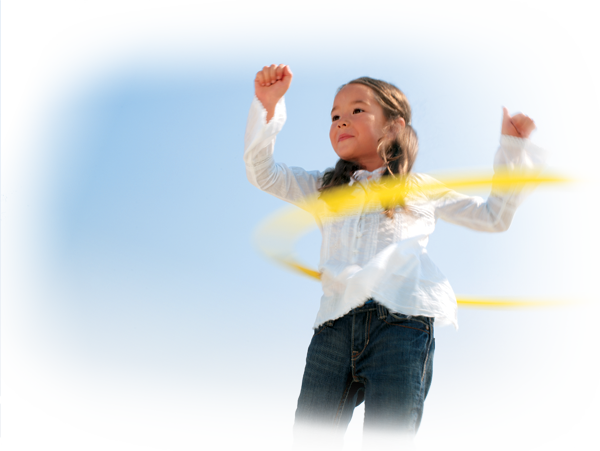 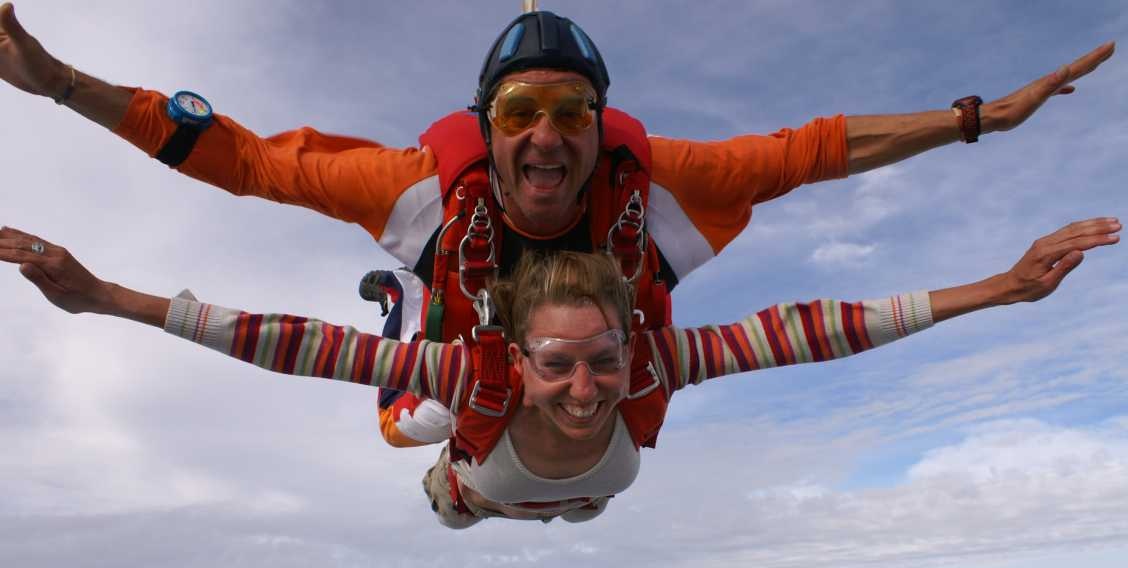 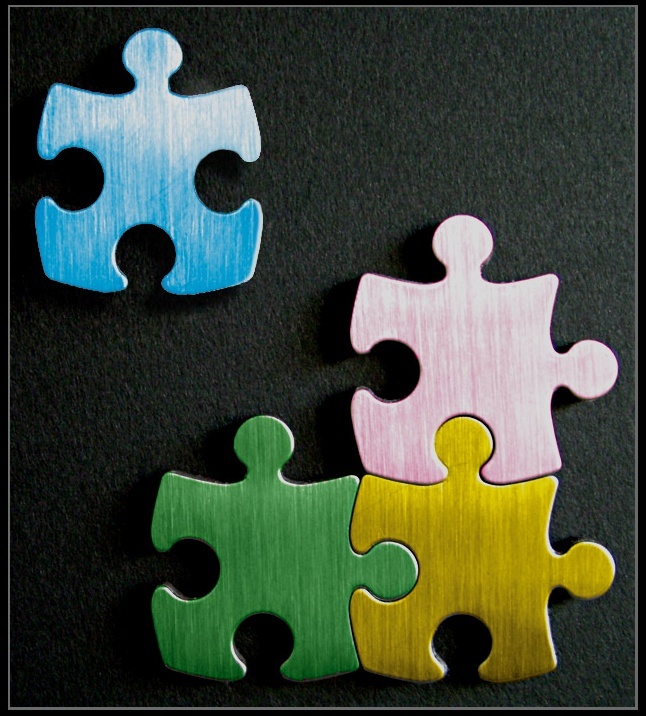 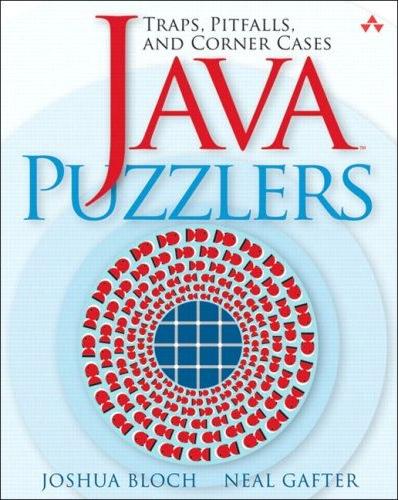 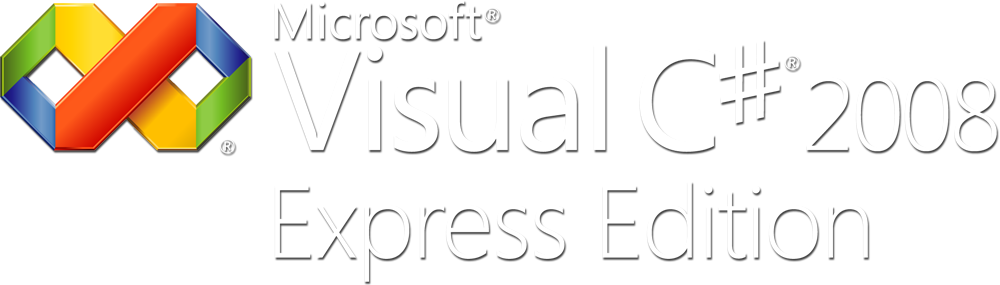 http://www.microsoft.com/express/ru/
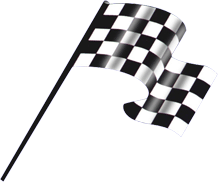 За длинным числом погонишься…
static void Main(string[] args)
    {
        Console.WriteLine(GetSomeResult(10000));
    }

    static long GetSomeResult(long someValue)
    {
        long value1 = 10 * 1000 * 10000 * someValue;
        long value2 = 10 * 1000 * 10000 * 100000;
        return value2 / value1;
    }
Не компилируется. Переполнение.
За длинным числом погонишься…
static void Main(string[] args)
    {
        Console.WriteLine(GetSomeResult(10000));
    }

    static long GetSomeResult(long someValue)
    {
        long value1 = 10 * 1000 * 10000 * someValue;
        long value2 = 10 * 1000 * 10000 * 100000L;
        return value2 / value1;
    }
Я – не я?
float x;
    Console.Write(x == x)
Выводит False.
Как это может быть?
// Особенности float NaN
    float x = float.NaN;
Он или не он, вот в чем вопрос…
public static void Main()
    {
        Test t = new Test();
        Console.WriteLine(t.Equals(t));
    }
Выводит False.
Метод Equals, наследуемый от Object, сравнивает ссылки. А тут, что за дела?
public class Test
    {
        public bool Equals(Test t) { return false; }
    }
Тернарный условный оператор
static void Main(string[] args)
    {
        char a = 'a';
        int b = 0;
        Console.WriteLine(true ? a : b);    
    }
97
Типы операндов не совпадают и компилятор приводит оба типа к общему совместимому Int32.
Условный оператор в интересных условиях
NameValueCollection col = new NameValueCollection();
Console.WriteLine(        "Элемент test " + col["test"] != null ? "Существует!" :                "Не существует!");
Существует!
Сначала работает оператор +, после этого сравнивается с null строка «Это test».
Конкатенируя конкатенируй
Console.WriteLine("A" + "B" + "C");
        Console.WriteLine('A' + 'B' + 'C');
ABC
198
Оператор «+» не определен для char, поэтому выполняется приведение к Int32.
Циклическая инициализация
public class A { public static int x = B.y + 1; }
public class B { public static int y = A.x + 1; }

    static void Main(string[] args)
    {
        Console.WriteLine("A.x = " + A.x);
        Console.WriteLine("B.y = " + B.y);
    }
A.x = 2
B.y = 1
Вызывается конструктор A, затем конструктор B, но т.к. не определено значение A.x, то для используется 0 в конструкторе B.
Инкремент инкременту волк
int j = 0;

        for (int i = 0; i < 10; i++)  
	j = j++;

        Console.WriteLine(j);
0
Оператор ++ возвращает значение до инкрементации, поэтому j сохраняет исходное значение.
На пределе возможностей
int end = int.MaxValue;
        int begin = end - 100;
        int counter = 0;

        for (int i = begin; i <= end; i++)
            counter++;
        
        Console.WriteLine(counter);
Бесконечный цикл
Все переменные типа Int32 меньше или равны Int32.MaxValue.
Большие числа, большие проблемы
float begin = 1000000000;
        int counter = 0;

        for (float i = begin; i < (begin + 10); i++)
            counter++;

        Console.WriteLine(counter);
Бесконечный цикл
Для таких больших значений float нет разницы между begin и begin + 10, но компилятор что-то подозревает.
Использовать int/long счетчик цикла.
Кто компилятору милее
class A { public void Test(int n) { Console.WriteLine("A"); } }
class B : A { public void Test(double n) { Console.WriteLine("B"); } }
 
static void Main(string[] args)
{
    B b = new B();
    b.Test(5);
}
B
Приоритет отдается методу класса, по типу ссылки, если в нем определен метод с типами аргументов позволяющих выполнить преобразование без потерь.
Кто компилятору милее
class A { public void Test(double n) { Console.WriteLine("A"); } }
class B : A { public void Test(int n) { Console.WriteLine("B"); } }
 
static void Main(string[] args)
{
    B b = new B();
    b.Test(5.0);
}
Кто компилятору милее 2
public class Test
    {
        public Test(object obj) { Console.WriteLine("object"); }
        public Test(int[] obj) { Console.WriteLine("int[]"); }
        public Test(float[] obj) { Console.WriteLine("float[]"); }
    }
    public static void Main()  { Test t = new Test(null); }
Не компилируется. Неоднозначность конструкторов.
Кто компилятору милее 3
public class Test
    {
        public Test(object obj) { Console.WriteLine("object"); }
        public Test(int[] obj) { Console.WriteLine("int[]"); }
    }
    public static void Main()  { Test t = new Test(null); }
Int[]
Компилятор при определении вызова не использует текущее значение, а выбирает наиболее «специфический» конструктор.
Стоит явно указать тип: new Test((object)null);
Анонимные типы в C#
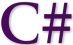 Синтаксис:

var anonType = new { 			FirstName = "John", 			LastName = "Lennon" 
			};

Компилятор создает некий базымянный тип, область видимости которого ограничена текущей областью видимости в которой объявлен анонимный тип.
Общие типы (Generics) в C#
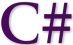 Синтаксис:

public class Stack<T>
 {
        private T[] items;
        public void Push(T item) { }
        public T Pop() { }
}

Возможность использования одного класса для работы с разными типами a la шаблоны C++.
Свободу попугаям!
Возможно ли использовать общую (generic) коллекцию для анонимных типов? Например, List<?>?

Можно ли передать объект анонимного типа в другую область видимости?
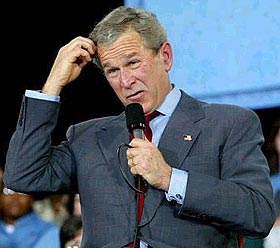 Докатились List<?>…
var beatlesMember = new {
                                    FirstName = "John", 
                                    LastName = "Lennon"
                                };

        var beatlesList = (new[] { beatlesMember }).ToList();

        beatlesList.Add(new {
                                FirstName = "Paul", 
                                LastName = "McCartney"
                            });
Пример использования типа «по образцу».
Передача анонимного типа в другую область видимости? Час от часу …
static object GetBeatleName() 
{ return new { First = “John", Last = “Lennon" }; }

 static T CastType<T>(object obj, T type) { return (T)obj; }

 static void Main()
 {
   object o = GetBeatleName();
   var typed = CastType(o, new { First = "", Last = "" });
   Console.WriteLine(“First={0}, Last={1}", 
		typed.First, typed.Last);
 }
Пример использования типа «по образцу».
First=John
Last=Lennon
Лямбда-выражения в C#
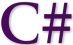 Синтаксис для записи анонимного делегата:
	item => item < 3
		равнозначно
	delegate(int item) { return item < 3; }

Пример использования:
        List<int> list = new List<int>() { 1, 2, 3, 4, 5 };
        var q = list.FindAll(item => item < 3);
Танец с лямбдами
delegate bool TestDelagate();
 static void Test(TestDelagate del)
 {
     Console.WriteLine(del());
 }
 static void Main()
 {
     Test(p => true);
 }
Не компилируется
Делегат, не принимающий параметров, описывается () => true.
Простая считалочка
List<int> list = new List<int>() { 1, 2, 3, 4, 5 };
        List<int> all = list.FindAll(                i => { Console.Write(i); return i < 3; }         );
12345
Делегат, переданный методу FindAll вызывается для каждого элемента.
Считалочка посложнее
123
List<int> list = new List<int>() { 1, 2, 3 };
  var x = list.GroupBy(i => { Console.Write(i); return i; });
  var y = list.ToLookup(i => { Console.Write(i); return i; });
Выполнение GroupBy отложено до обращения к результату. Вывод 123123 будет если дописать, например, строку 
var z = x.ToArray();
И, наконец …
try {
            Console.WriteLine("Hello "); 
            return;
        }
        finally { Console.WriteLine("Goodbye "); }

        Console.WriteLine("world!");
Hello Goodbye
Finally выполняется даже если выполнение прервано по return.
И еще, наконец…
try {
            Console.WriteLine("Hello "); 
            Thread.CurrentThread.Abort();
        }
        finally { Console.WriteLine("Goodbye "); }

        Console.WriteLine("world!");
Hello Goodbye
Abort выбрасывает исключение ThreadAbortException, которое обрабатывается finally, затем выполнение прерывается.
Все, совсем все!
try {
            Console.WriteLine("Hello "); 
            System.Environment.Exit(0);
        }
        finally { Console.WriteLine("Goodbye "); }

        Console.WriteLine("world!");
Hello
Выполнение программы прерывается в точке вызова System.Environment.Exit(0);
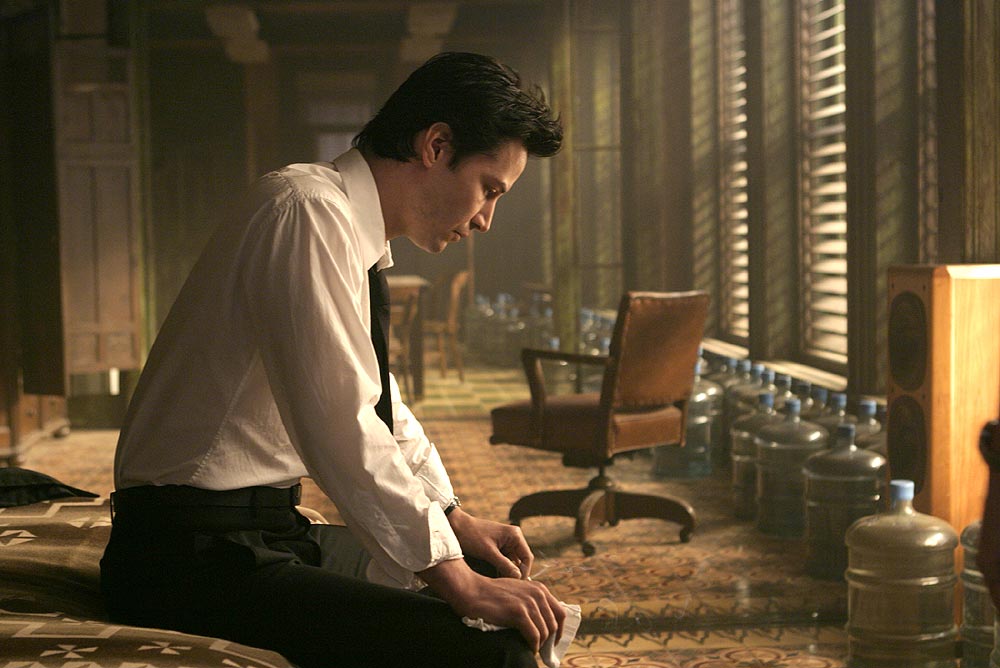 СПАСИБО ЗА ВНИМАНИЕ!
</Подводные камни C#>
Гайдар Магдануров
Microsoft
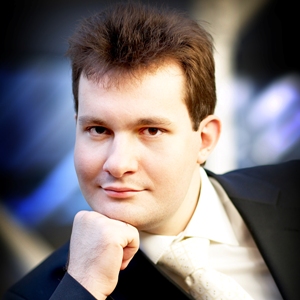 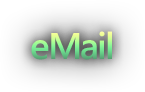 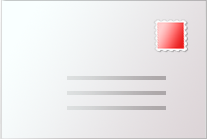 GAIDARMA@MICROSOFT.COM
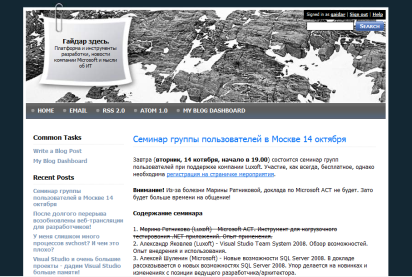 BLOGS.MSDN.COM/GAIDAR